Transparency in Local Government
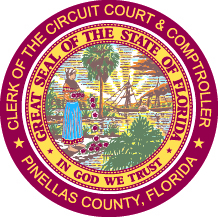 Ken Burke, CPA

Clerk of the Circuit Court 
& Comptroller

Pinellas County, FL
Financial Transparency
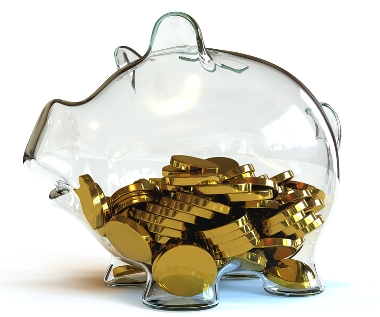 Financial Transparency
Overview 

Governments across the country and transparency

Pinellas Presentation

City of Gainesville – Transparency and your citizens
[Speaker Notes: (ubiquitous term – no set definition)
(responsiveness to citizens)

(common reports on website)
(Spending in the Sunshine)
(legal issues – lawyer)
(quality control issues – Financial manager)]
Financial Transparency: National Movement
Simi Valley – California
Budget transparency and strong financial management to S&P, helping the city earn a historic AAA rating.
Enables city administrators to provide accessible, engaging budget information to the public.
Increase budget transparency reduces public information requests saving the city an estimate of $10,000 per year.
Increases staff productivity by removing internal barriers to information sharing.

Beufort – South Carolina
Citizens can understand how the city of Beaufort spends its money, compare spending between recent years, and see how department budgets change over time.
The new transparency platform becomes the go-to tool for Council Members to have better visibility into the budget.
Efficiency gains from new technology saves Finance Director 90+ hours of work per year.
Spending in the Sunshine: Legal Concerns
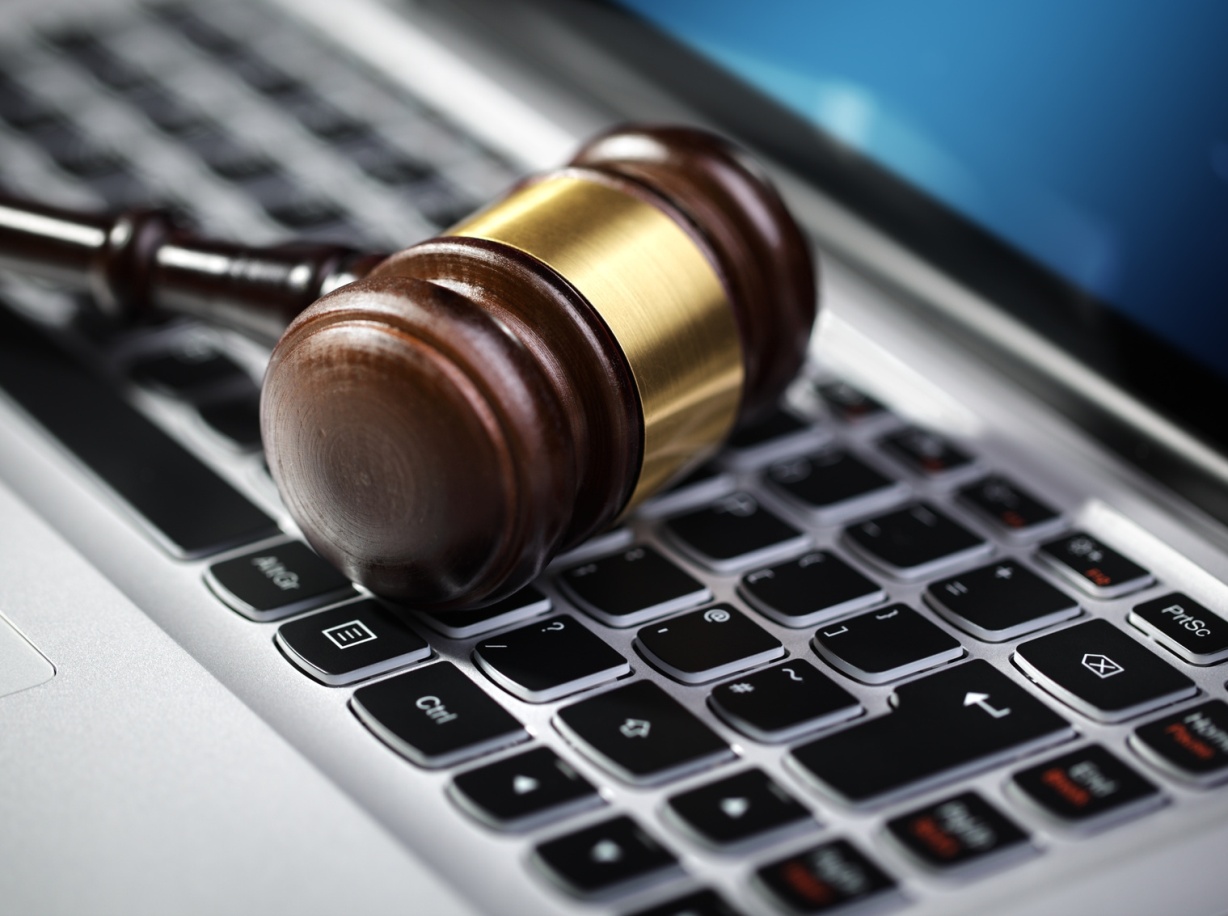 Presented by: Carole Sanzeri
Senior Assistant County Attorney
Pinellas County Attorney’s Office
Spending in the Sunshine: Legal Concerns
In making information available on the website, care had to be taken to ensure 
that information that was confidential and exempt was protected.  

“Exemption” is defined to mean “a provision of general law which provides that a specified record or meeting, or portion thereof, is not subject to the access requirements of § 119.07(1), § 286.011, or § 24, Article I of the State Constitution.”

“Confidential” in the Statutes is not subject to inspection by the public and may only be released to those persons and entities designated in the Statute.  

“Site Disclaimer” information presented on this website is collected, maintained, and provided for the citizens of Pinellas County. While every effort is made to keep such information accurate and up-to-date, the information presented is unaudited.  The Pinellas County Clerk of Court and Comptroller (Clerk) may make changes to information at any time to add or update the information provided. Persons using this website should understand it is their determination on how suitable the information is for their use. The data provided has been produced from records maintained by the Clerk in the normal course of business; however, the Clerk offers no warranty expressed or implied regarding accuracy, completeness, or usefulness of the data presented.  Additionally, information that is confidential or exempt from disclosure pursuant to Florida’s public records law is not included on this website.  Under no circumstances shall the Clerk  or its employees be held liable for any actions taken, proper or improper, incorrect use of, or omissions made from reliance on any information contained herein.
Spending in the Sunshine: Legal Concerns
Examples of areas that have been identified as potentially containing exempt and/or confidential information under Chapter 119.

Claims files maintained by any risk management program administered by the State or its political subdivisions are confidential and exempt pursuant to § 768.28(16)(b) until the termination of all litigation and settlement of all claims arising out of the same incident.  Such file would include payments made to expert witnesses, surveillance companies and other vendors hired to evaluate such claims.

Attorney-client work product is exempt until the conclusion of litigation or adversarial proceedings pursuant to § 119.071(1)(d)1, Fla. Stat.  This exemption specifically applies to records that reflect “a mental impression, conclusion, litigation strategy, or legal theory of the attorney or the agency.”  Payment of expert witness fees are protected hereunder.

Economic Development incentive agreements that contain an entity’s interest in or plans to locate or expand its business activities in Florida are temporarily confidential if the entity makes such request in writing.  See, § 288.075(2)(a)1, Fla. Stat.  

Development plans, financial records, financial commitment letters and draft memoranda of understanding may also fall within the protection provided by the exemption and are confidential.
Spending in the Sunshine: Legal Concerns
Information given to the Convention and Visitor’s Bureau which, if released, would reveal the identity of persons or entities who respond to a promotion effort, advertisement, or research project is exempt from disclosure pursuant to §125.0104(9)(d)1, Fla. Stat.  

Emergency Medical Services has the potential to issue refunds to individuals transported by ambulance. Records of such refunds are confidential and exempt pursuant to HIPAA regulations and guidance issued by the federal government construing same. 

Records identifying employees participating in deferred compensation/457(b) plans and any information about their elections or accounts are confidential and exempt.

Payments made to any medical provider that would identify the person receiving treatment, including but not limited to employees, claimants or clients served by the County (i.e., Health and Human Services) are confidential and exempt.

Trade secrets or proprietary business information are exempt.

Payments made to laboratories that would identify individuals subject to drug or alcohol testing are confidential and exempt.
Spending in the Sunshine:Quality Control
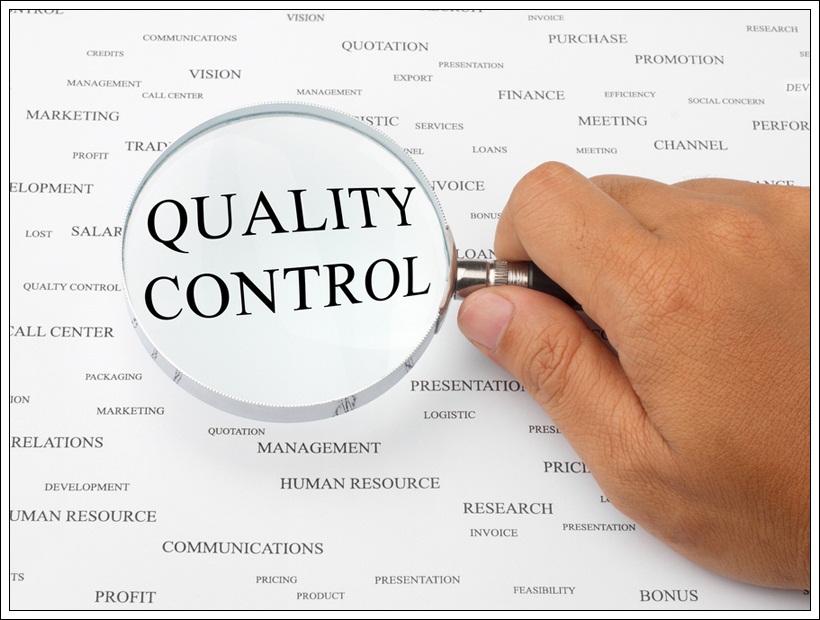 Presented by: Anne Lawler, CPA
Manager Financial Accounting
Pinellas County Clerk’s Finance Division
Spending in the Sunshine:Quality Control
PAYROLL
Each month select 125 employees for testing

Confirm:
Department
Position title
Base salary (hourly rate x 40 hours x 52 weeks)
YTD Earnings

GENERAL LEDGER
Each month General Ledger (GL) compares departmental totals on the website to the same department in GL. In order to do the comparison, staff must remove protected transactions from the GL departmental total.
Spending in the Sunshine:Quality Control
PAYABLES
 Weekly testing comparing the website to Accounts Payable for either a fiscal year or a specific date range:

All invoices from a specific supplier 
All payments to a specific supplier 
All invoices charged to a specific department
All invoices charged to a specific spending category (account)
Search for invoices that were charged to an excluded account combination
Search for invoices from an excluded supplier

Any differences identified as a result of any of the testing is 
investigated.
Transparency in Local Government
Thank you for your attention